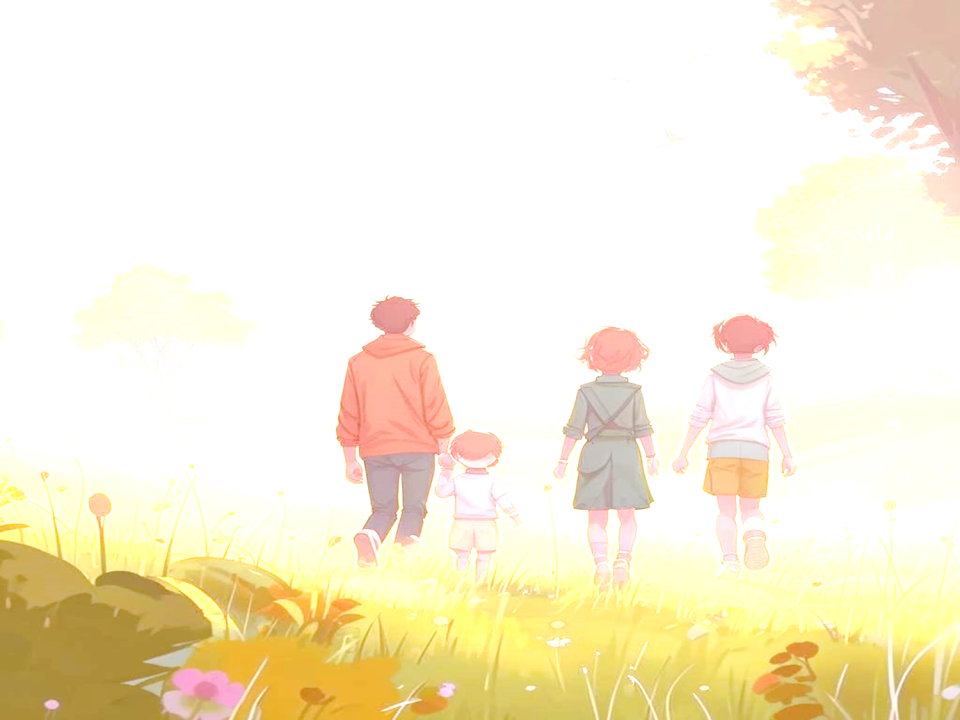 Муниципальное бюджетное дошкольное образовательное учреждение № 181
 «Детский сад комбинированного вида»
650068 г. Кемерово, ул. Халтурина, 39 А, тел.: (3842) 61-40-26, 
e-mail: mdou181_kv@mail.ru
«С любовью к природе — с радостью к здоровью: экологическое воспитание в ДОУ от сердца к сердцу!»
Разработали воспитатели:
Борисова Вероника Владимировна
Мазеина Галина Александровна
Кемерово, 2025г.
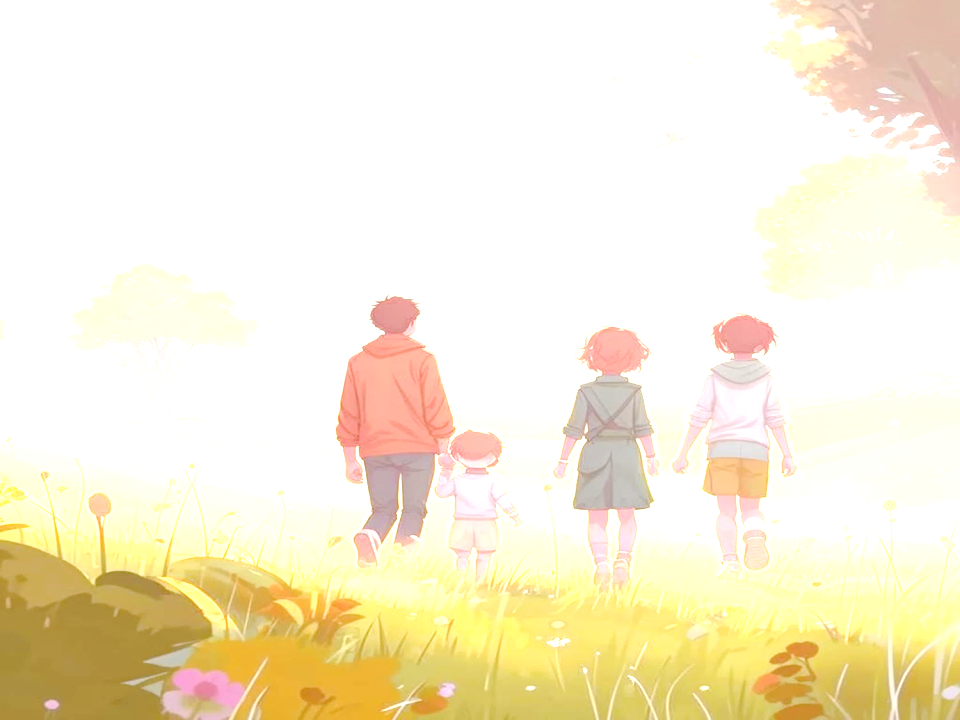 Основная цель статьи:

Показ эффективного сочетание современных технологий и методов экологического воспитания в дошкольных образовательных учреждениях для формирования у старших дошкольников здорового образа жизни, чувства любви к природе и понимания важности её сохранения.
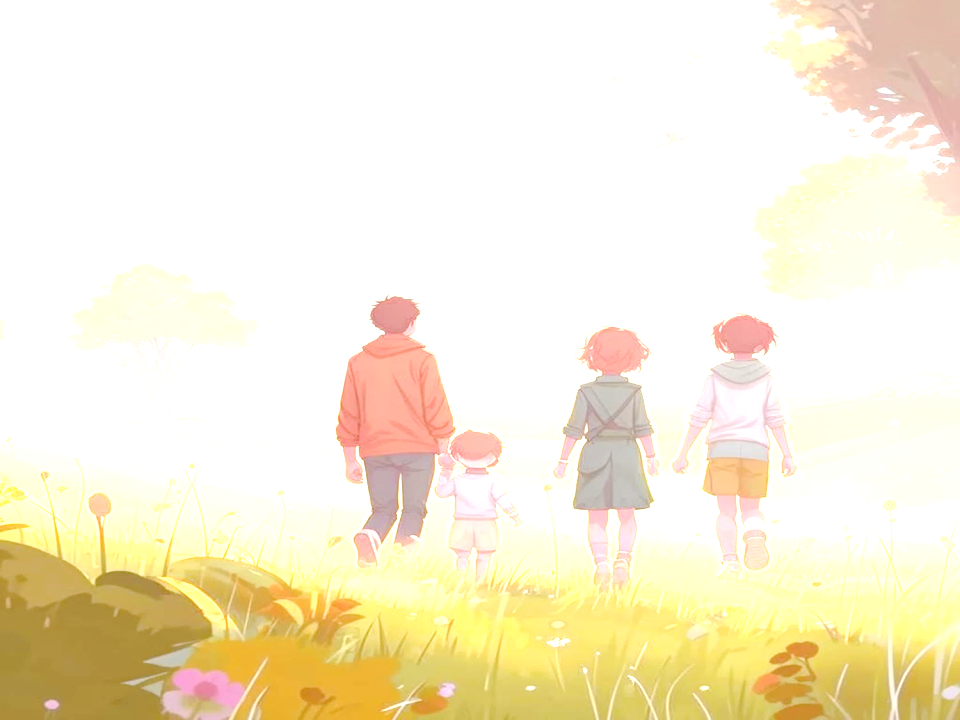 Актуальность проблемы
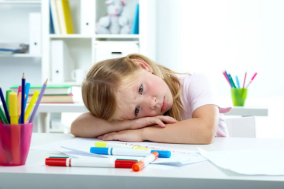 Частые болезни
Стресс
Гиподинамия
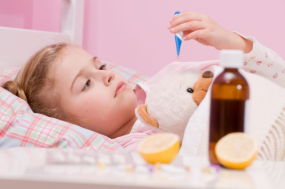 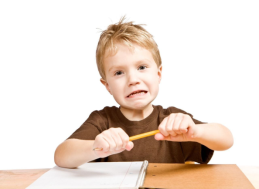 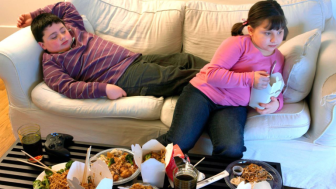 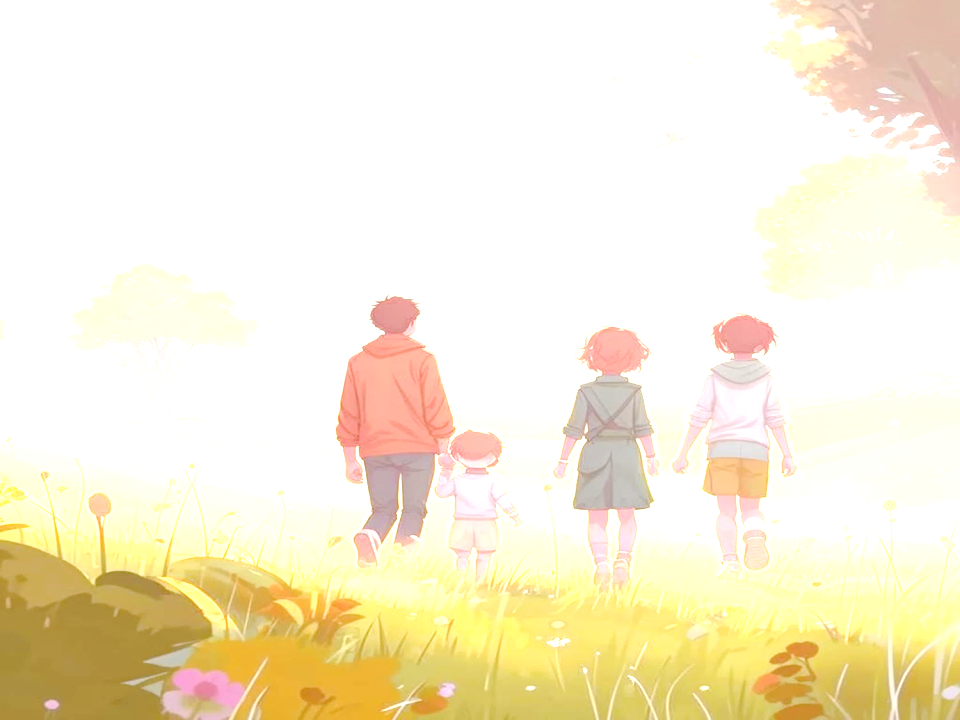 Наша главная задача 
— не просто развлечь детей, 
а влюбить в природу всем сердцем!
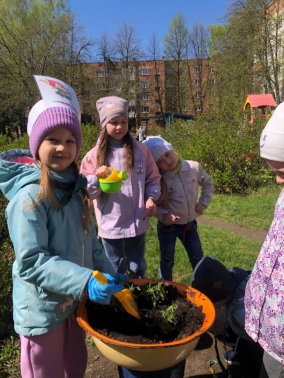 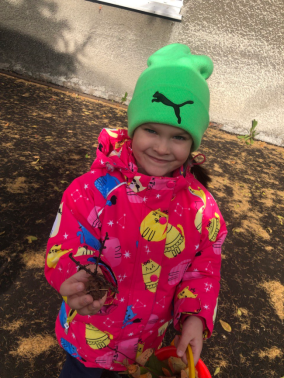 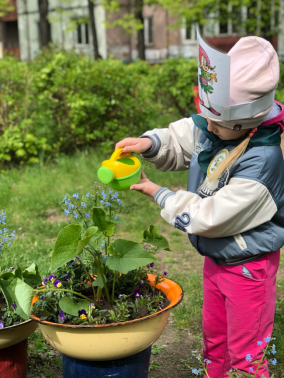 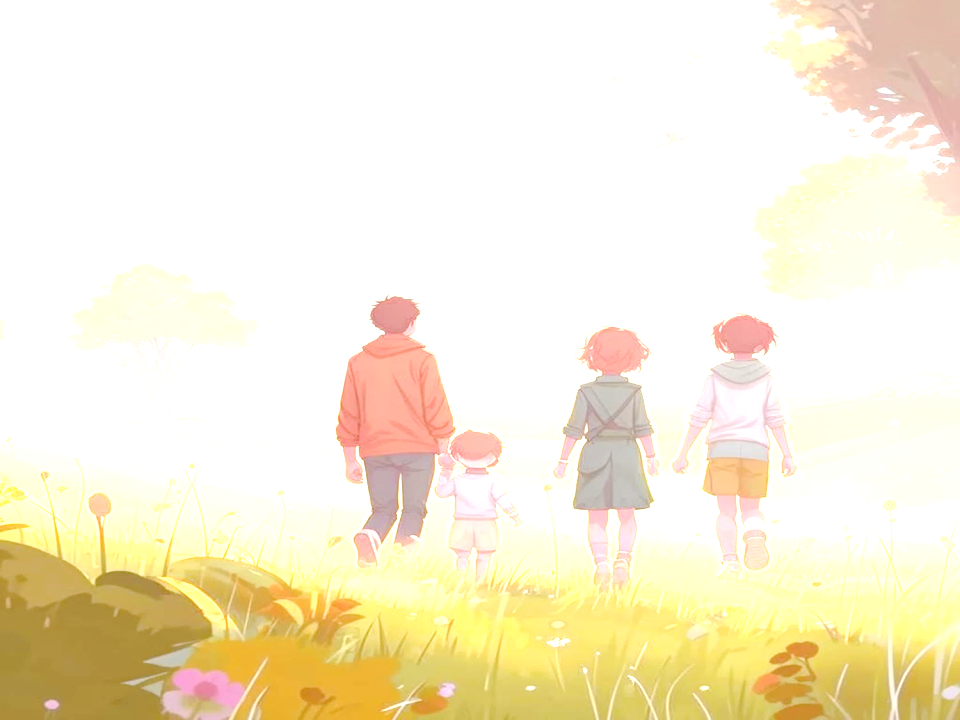 Природа — источник 
здоровья и счастья каждого ребёнка.
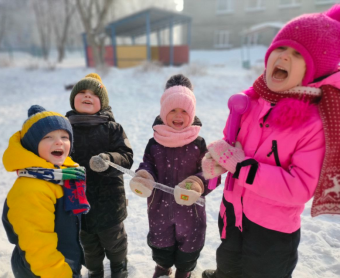 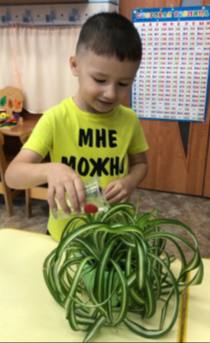 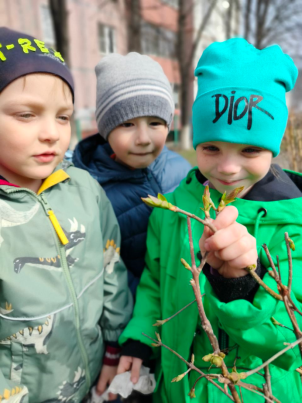 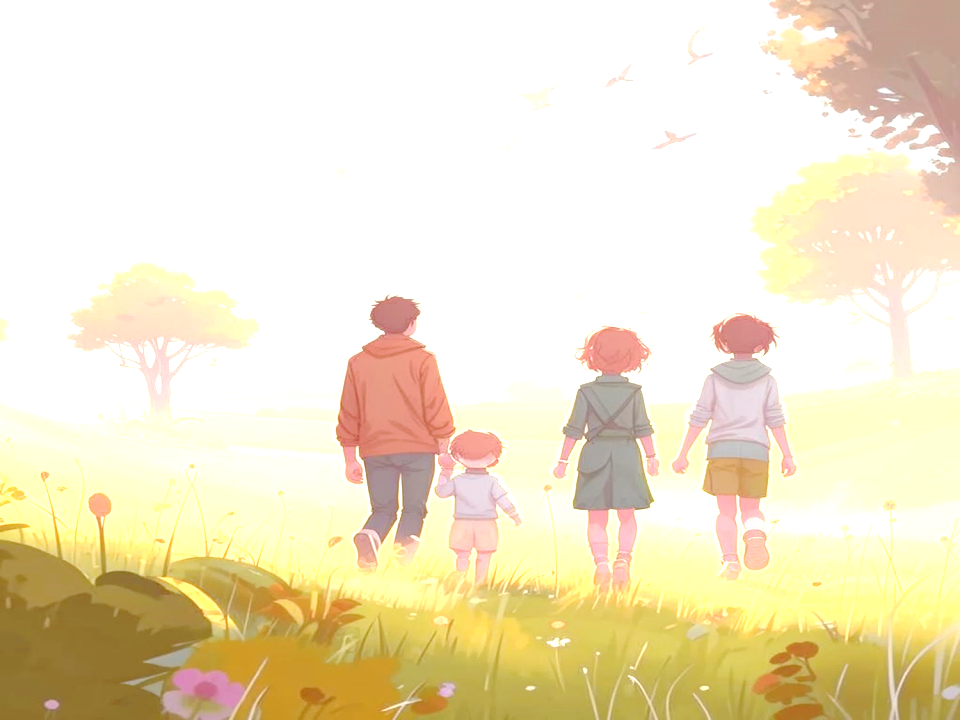 Современные технологии и инструменты
Игровой метод 
«Сбор и приготовление фиточая из шиповника, липы и иван-чая»
помогает воспитать здоровых, радостных и благодарных представителей следующего поколения, любящих и оберегающих природу.
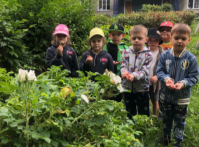 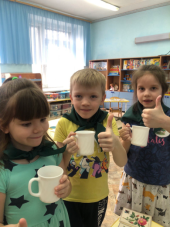 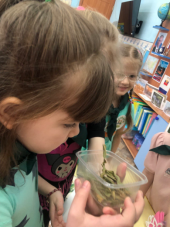 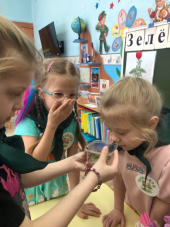 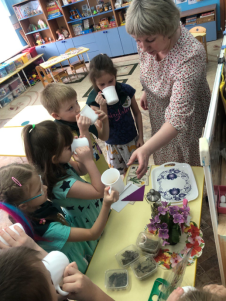 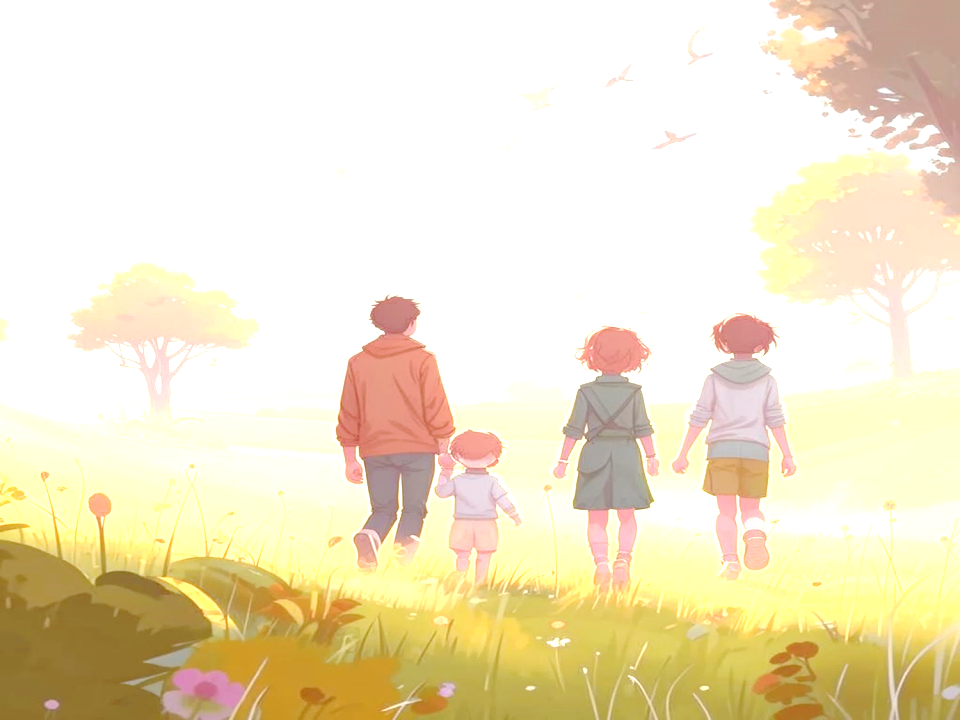 Современные технологии и инструменты
LEGO конструктор Акция «Эко парк»
Дети осознают важность заботы о природе и значении зеленых насаждений для здоровья и красоты окружающего мира.
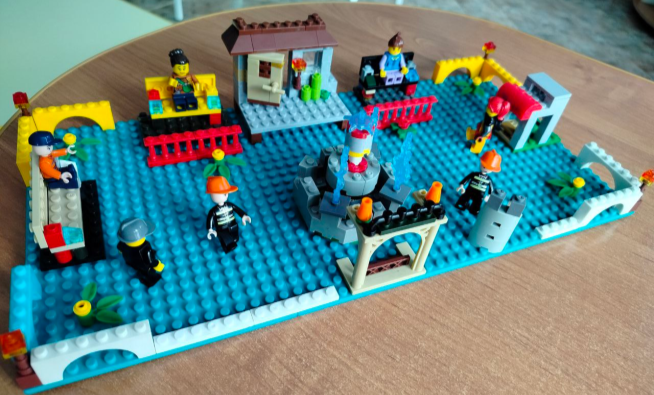 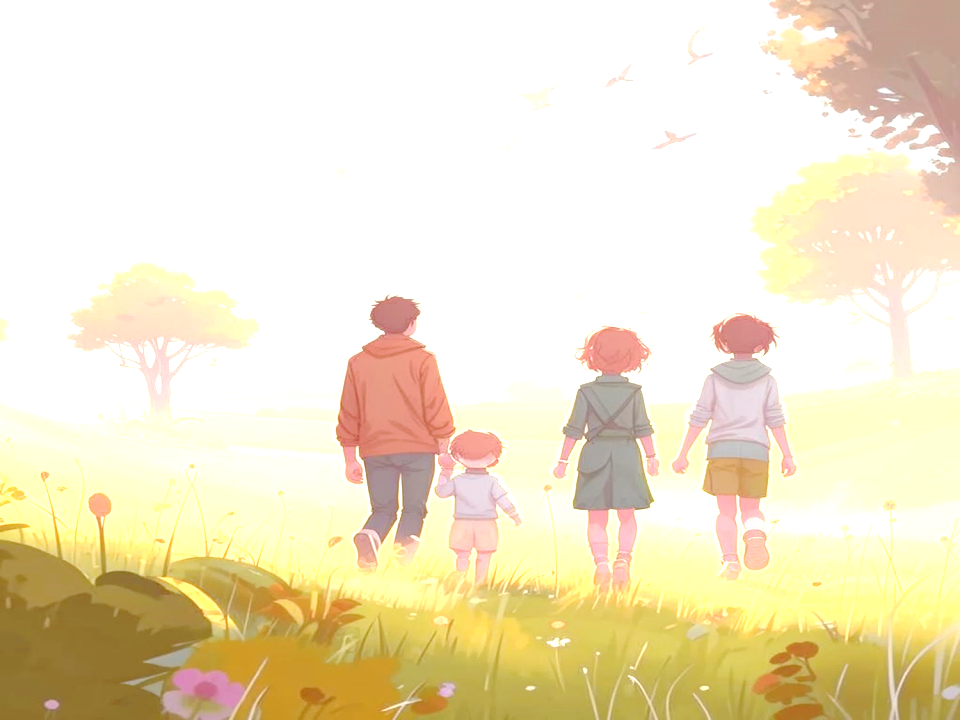 Современные технологии и инструменты
Использование современных технических устройств (мультимедиа)
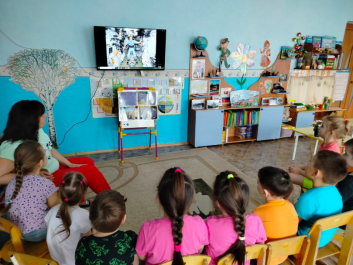 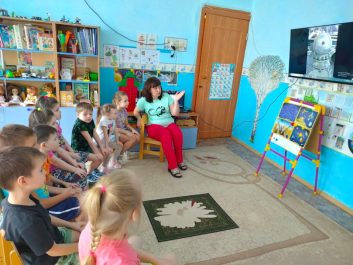 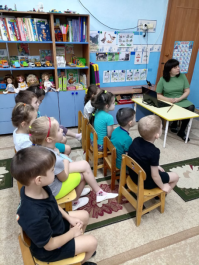 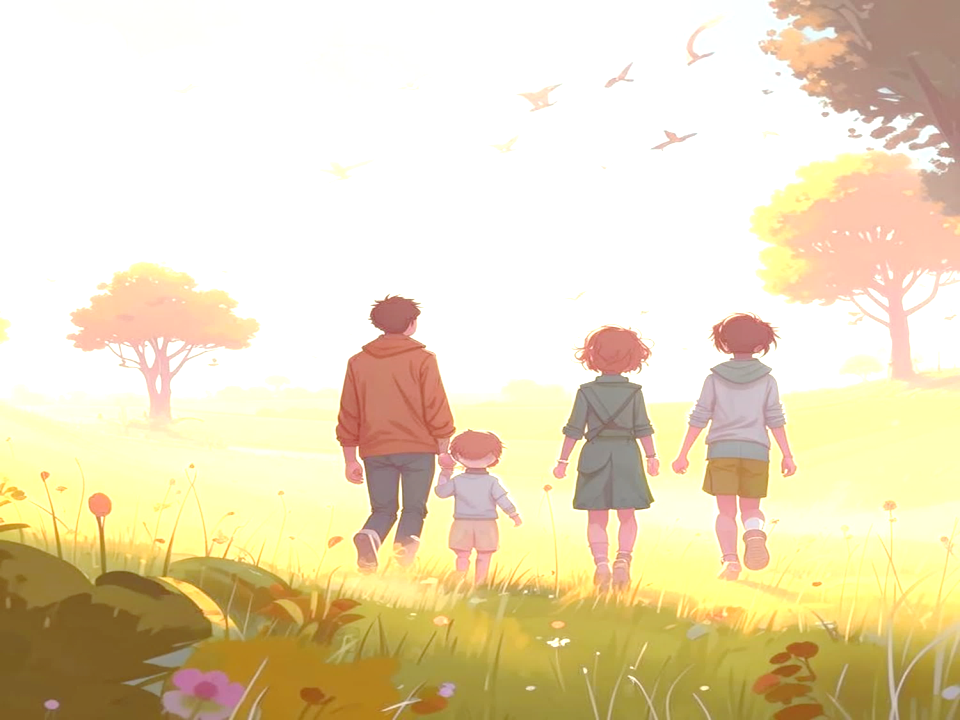 Опыт работы
«Посадка дерева»: проект где дети сажают дерево и наблюдают за его ростом, изучая важность природы и бережного отношения к ней.
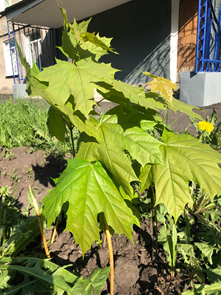 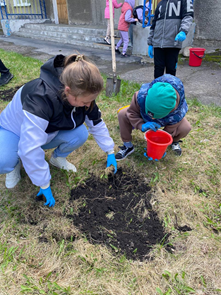 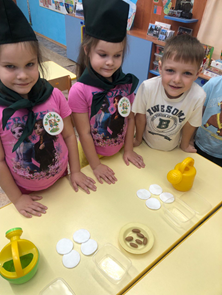 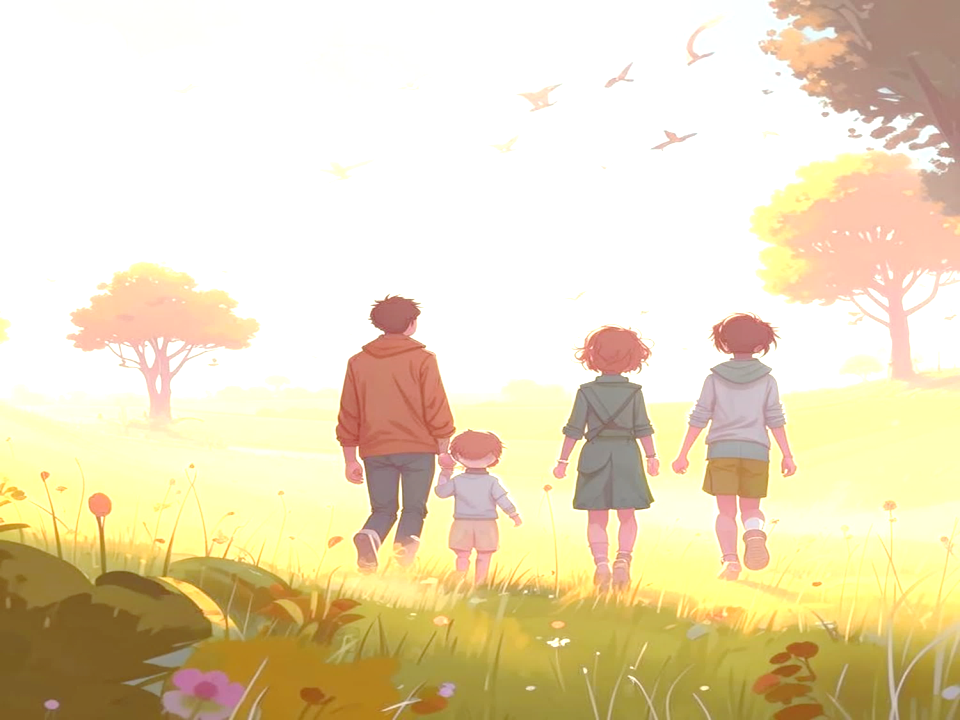 Опыт работы
Проект «Птицы зимой»: Дети учатся проявлять заботу о природе, приобретают полезные навыки, формируют добрые привычки и расширяют кругозор.
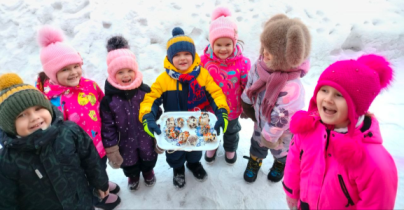 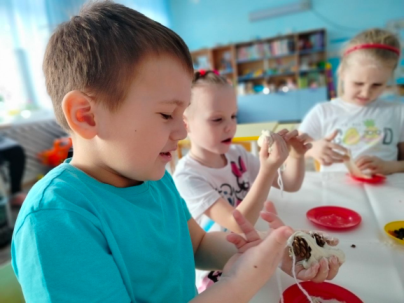 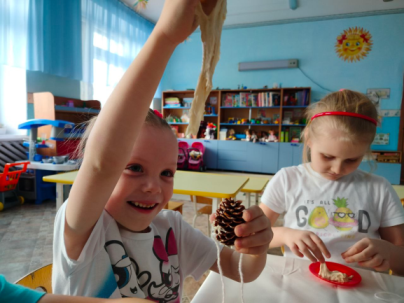 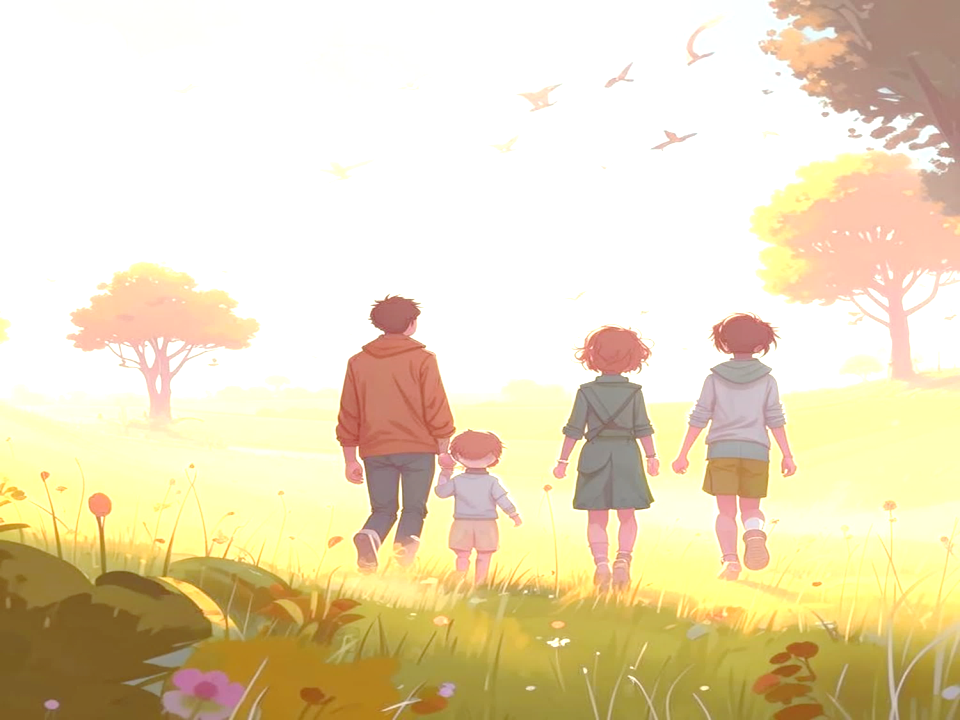 Опыт работы
Эксперимент «Мусор в океане»: помогает осознать необходимость бережного отношения к воде.
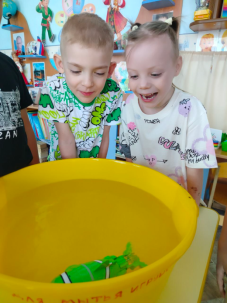 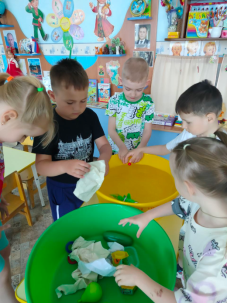 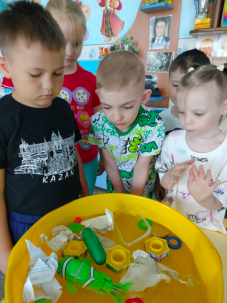 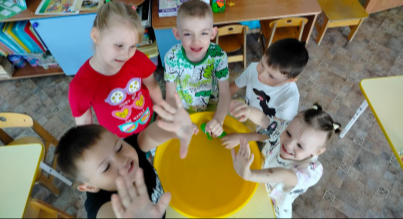 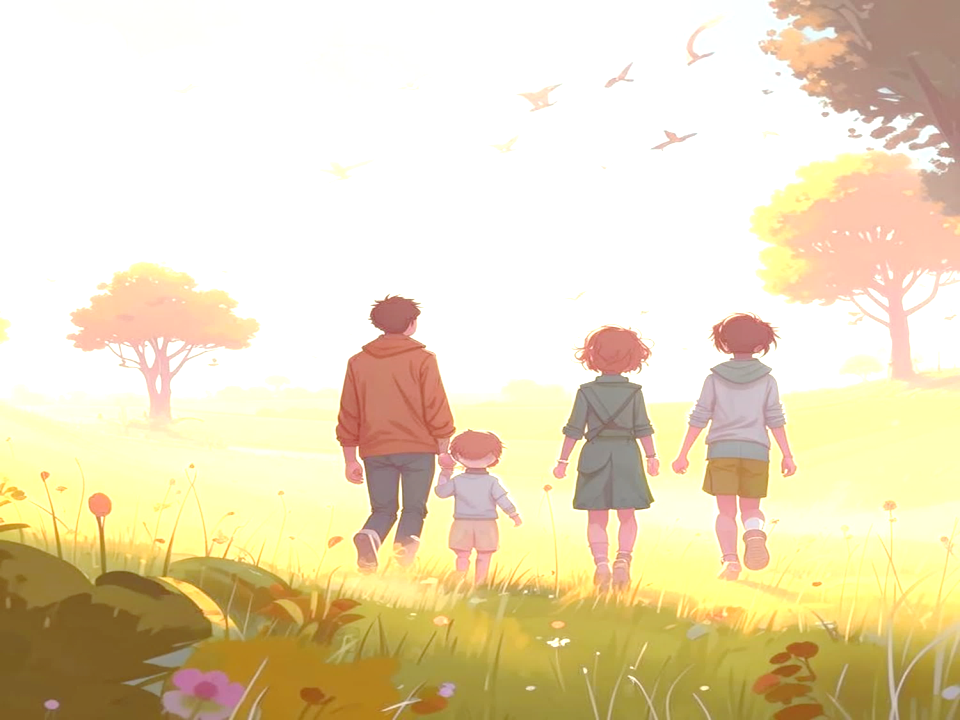 Опыт работы
Проект «Спасатели Земли»: игровой проект, в котором дети спасают природу от загрязнений, что формирует ответственность и заботу о Земле.
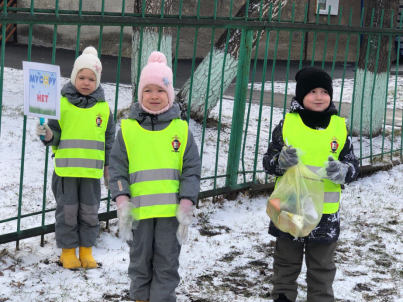 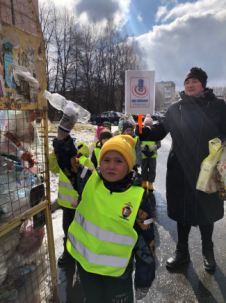 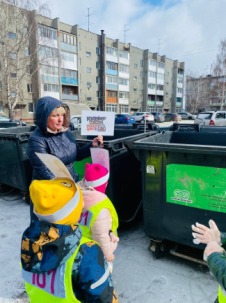 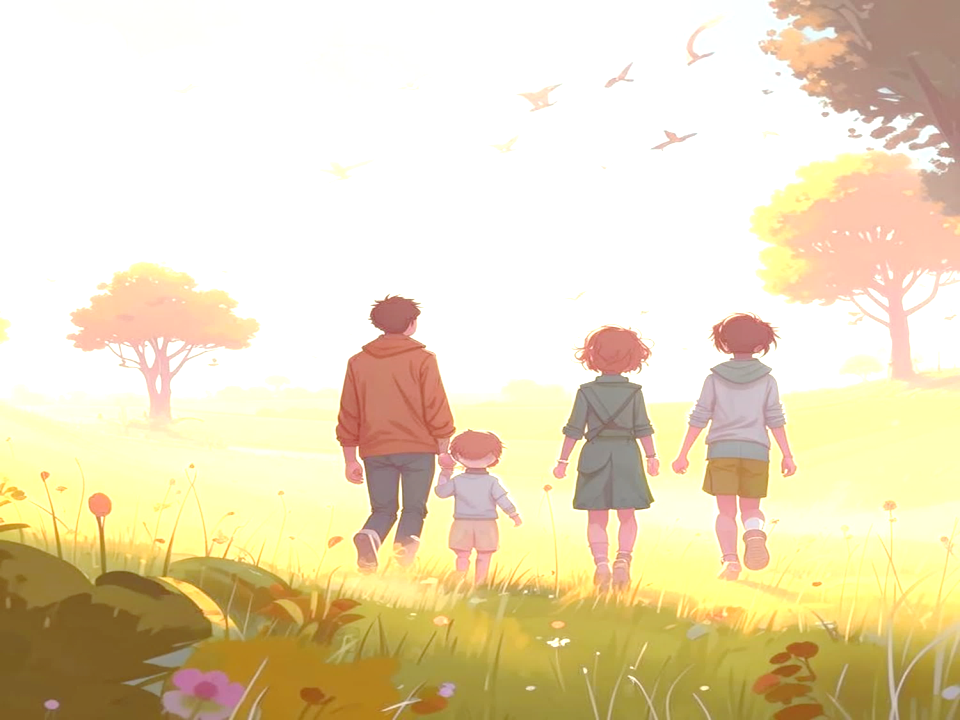 Опыт работы
Акция «Зеленая Весна»: 
совместная уборка территории детского сада и прилегающей площади.
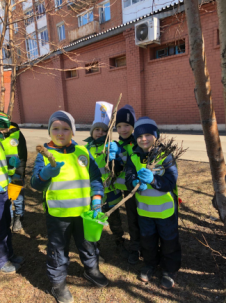 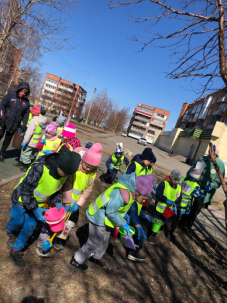 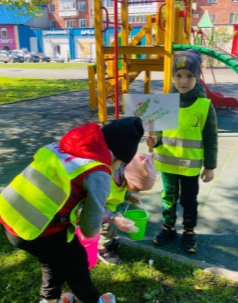 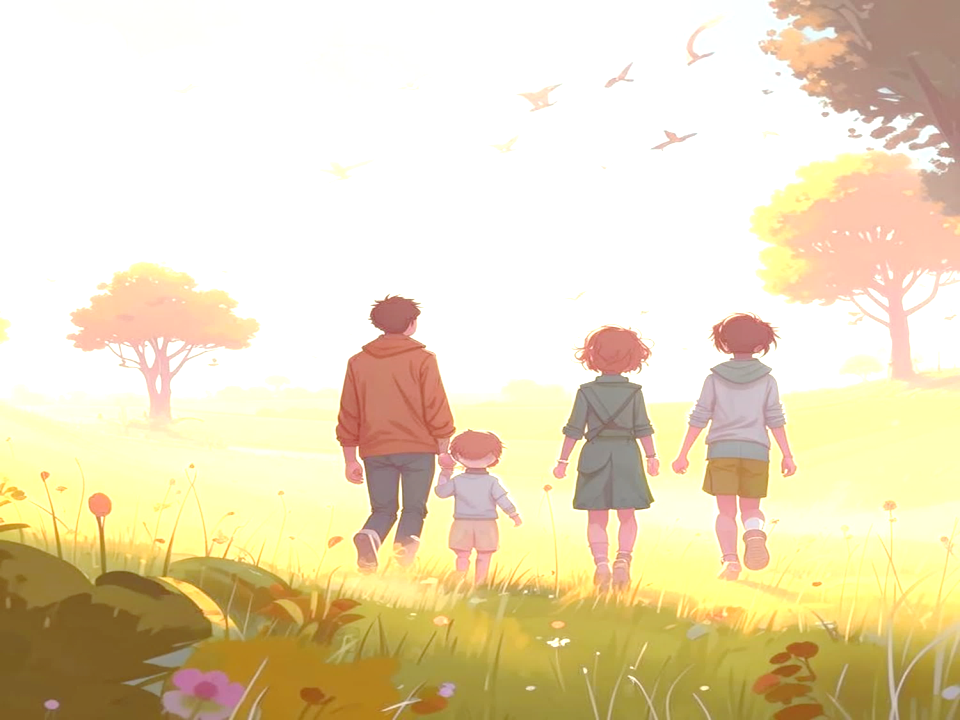 Опыт работы
«Чистая вода»: эксперимент с фильтрацией воды, показывающий важность чистой питьевой воды.
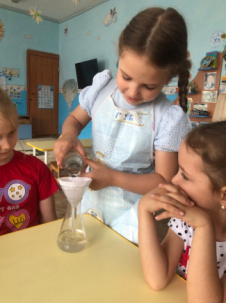 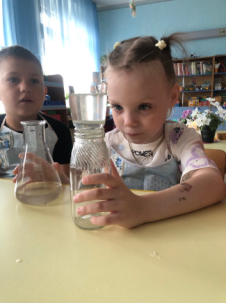 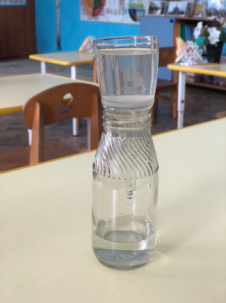 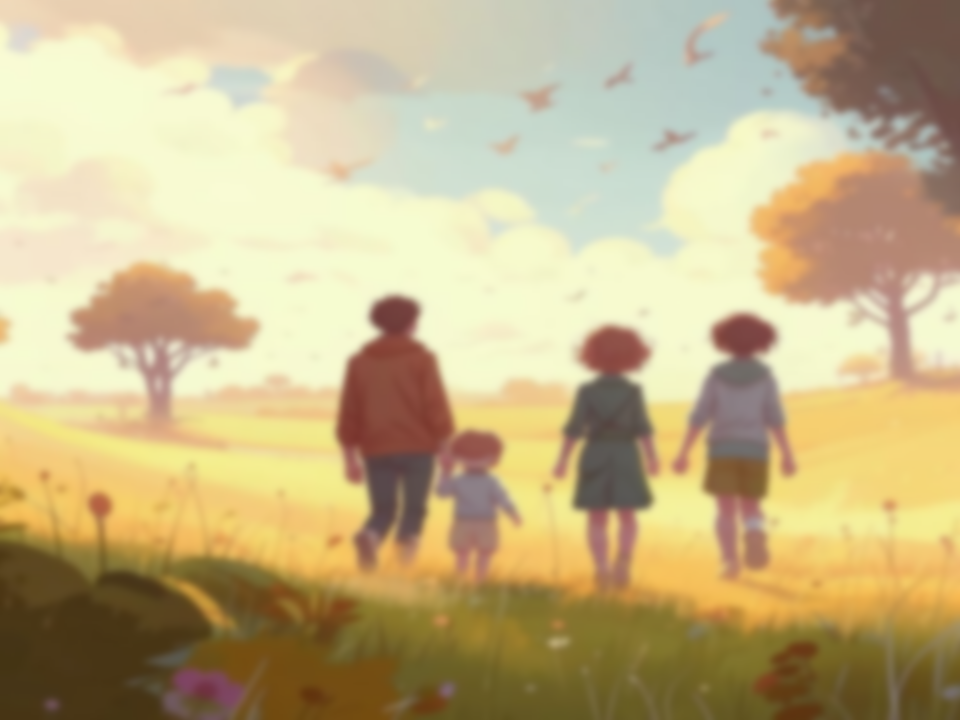 Экологическое воспитание позитивно влияет на здоровье детей: повышается уровень иммунитета, уменьшается подверженность стрессам, укрепляется эмоциональная стабильность.
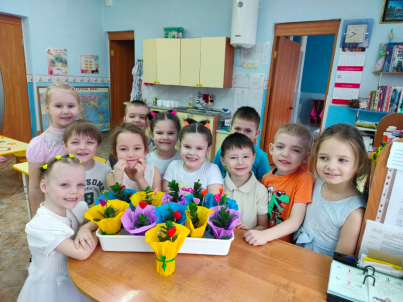 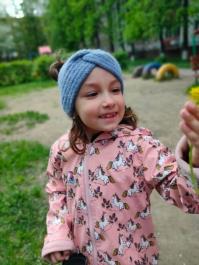 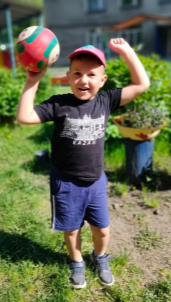 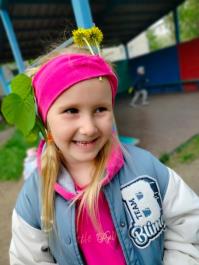 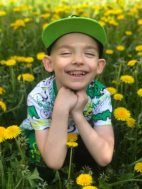 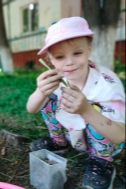 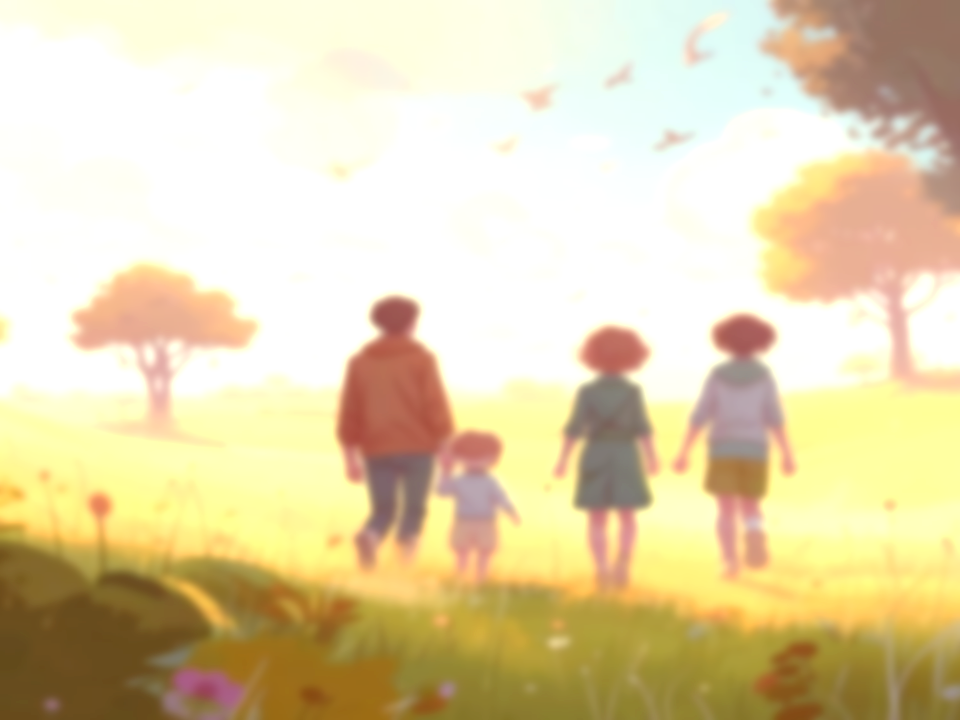 Оценка эффективности
     Эффективность экологического воспитания подтверждена многочисленными положительными отзывами родителей и специалистов. Результаты наблюдения за детьми показывают:
Улучшение настроения и снижение раздражительности.
Сокращение частоты заболеваний верхних дыхательных путей.
Повышенный интерес к природе и физической активности.
     Экологическое воспитание признано необходимым условием формирования здорового образа жизни детей и сохранения их эмоционального благополучия
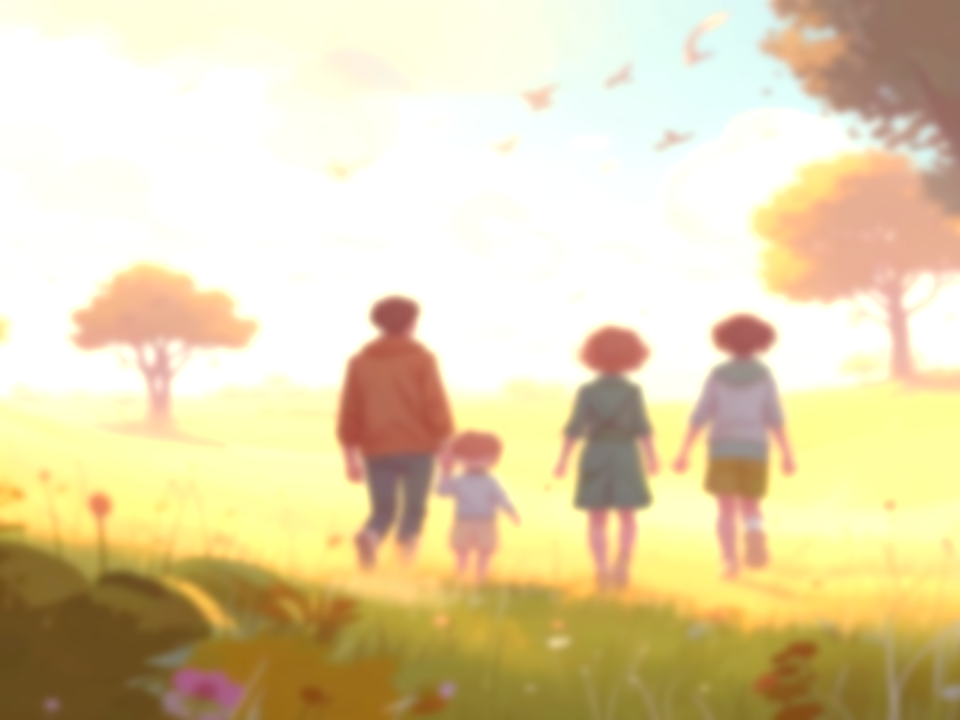 Заключение
         Экологическое воспитание — это надежный инструмент, позволяющий педагогам не только воспитать в детях бережное отношение к природе, но и позаботиться о их здоровье и эмоциональном благополучии. Через проекты и опытно-экспериментальную деятельность дети постигают красоту и мудрость природы, учатся заботиться о себе и окружающих, что неизбежно скажется на их будущем здоровье и счастье.
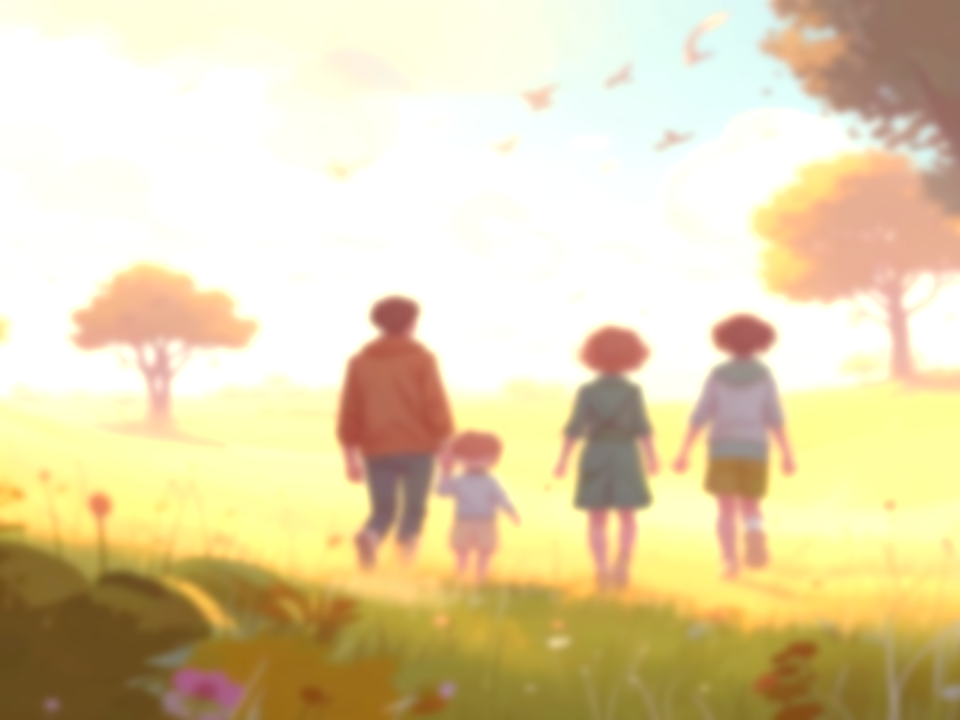 Здоровье и счастье детей — это 
самое важное, чему мы можем научить их сегодня.

Спасибо за внимание!